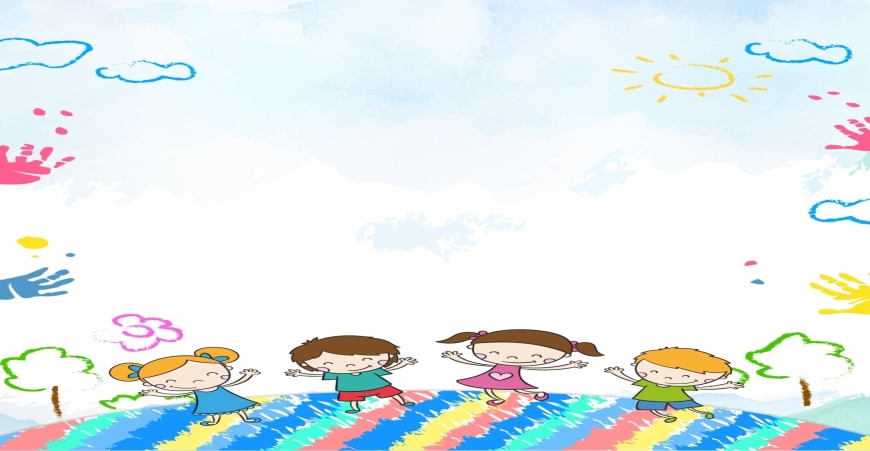 Муниципальное бюджетное дошкольное образовательное учреждение «Боханский детский сад №1»
«Выявление, поддержка и развитие способностей и талантов у дошкольников»
Подготовила на ЕМД
воспитатель: Степанова Л.Г.
п. Бохан, 2021г.
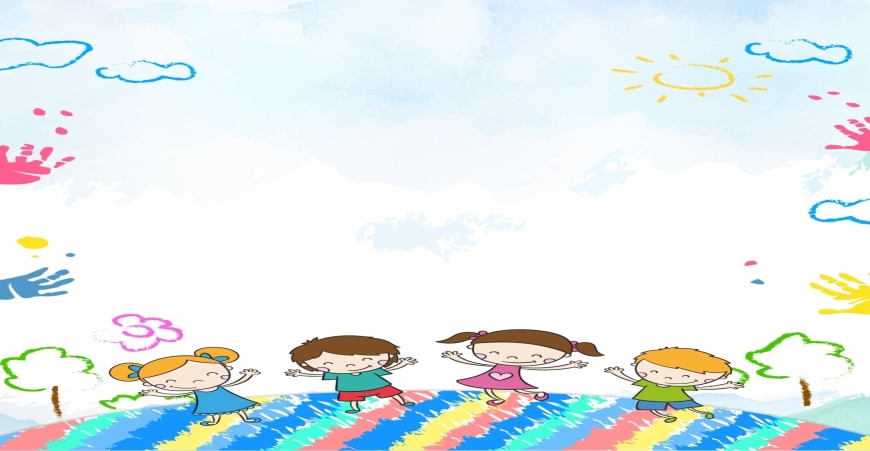 Сухомлинский В.А. говорил:«В каждом ребёнке дремлет птица, которую нужно будет разбудить для полёта. Творчество- вот имя этой волшебной птицы!».Чем раньше ребёнок разбудит в себе эту птицу, чем раньше научится видеть  красоту окружающего мира, понимать язык природы. Музыки, поэзии, радоваться и удивляться, тем ярче,  эмоциональнее, чище он будет.
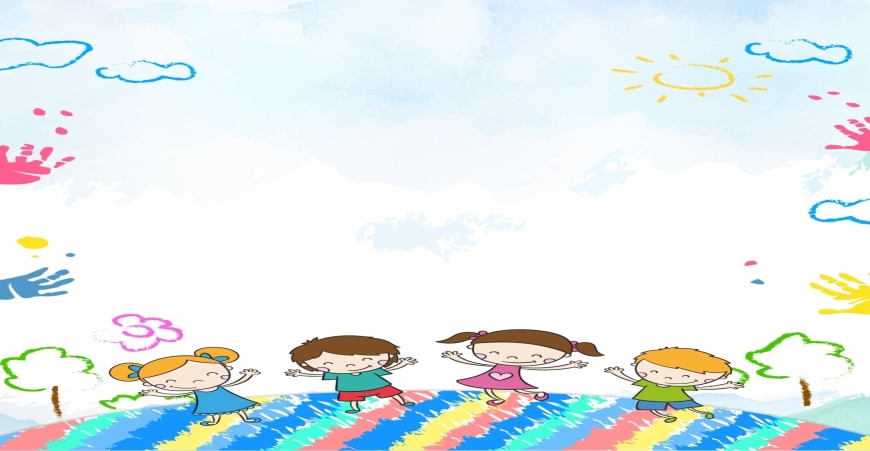 Для выявления выявления и развития у воспитанников способностей и талантов мною  созданы  оптимальные условия: подбор  материала с учётом возрастных особенностей детей; обновление и пополнение развивающей предметно-пространственной среды; организация самостоятельной и совместной деятельности воспитанников; подбор уровней сложности заданий с учётом индивидуальных возможностей детей; вовлечение детей в познавательно-игровую деятельность; участие в различных мероприятиях, конкурсах; совместная работа с родителями.
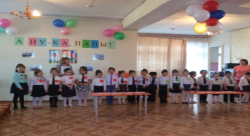 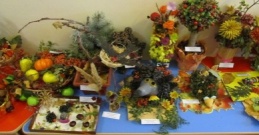 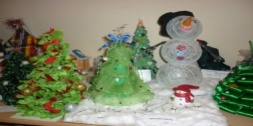 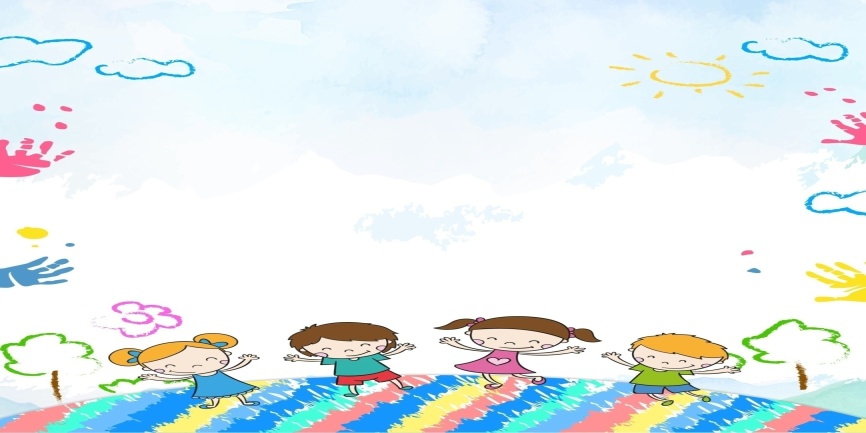 При организации работы с  детьми я использую следующие 4 метода:
Наблюдение - позволяет мне сделать выводы о склонностях детей, сформировать представление о его возможностях, выявить основные интересы ребенка, также уделяется много внимания познавательной активности детей: о чем больше всего спрашивают, что изучают. Является одним из наиболее живых и простых методов.
Игра - при определении склонностей в данном случае учитываются все факторы: какую игру выбрал индивид, какую роль в ней играет. 
Сотрудничество со специалистами: педагогом - психологом, учителем – логопедом, инструктором по физической культуре, музыкальным руководителем.
Совместная деятельность помогает развить таланты в разных областях.
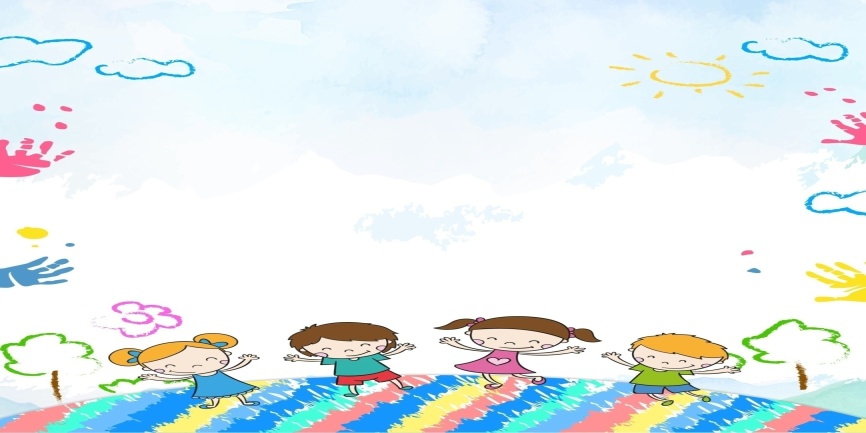 Создание специальной развивающей среды способствует выявлению талантов у детей и развитию их творческого и интеллектуального потенциала. В моей  группе имеются центры  для познавательного развития, исследовательской и экспериментальной деятельности, где поощряется активность и детская инициатива, как в игровой, так и в образовательной деятельности.
Я считаю, всё это выводит детей на высокий творческий уровень.
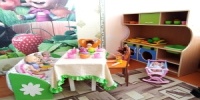 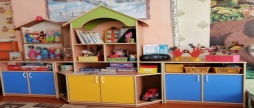 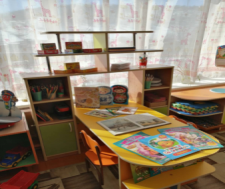 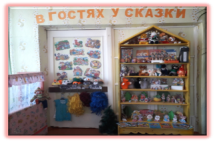 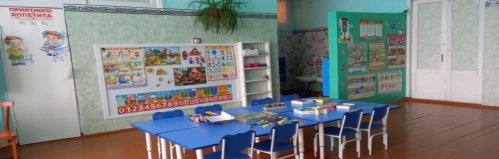 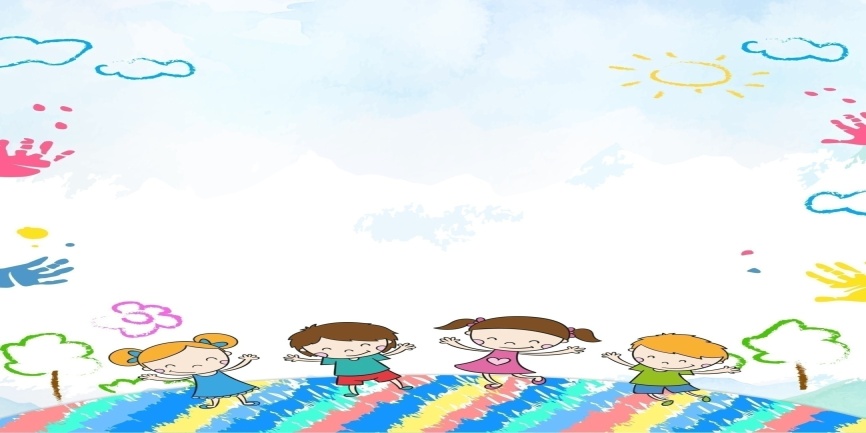 Центр изодеятельности «Юные художники».
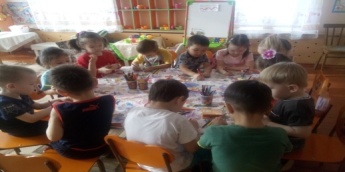 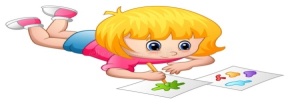 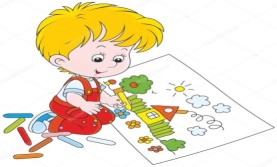 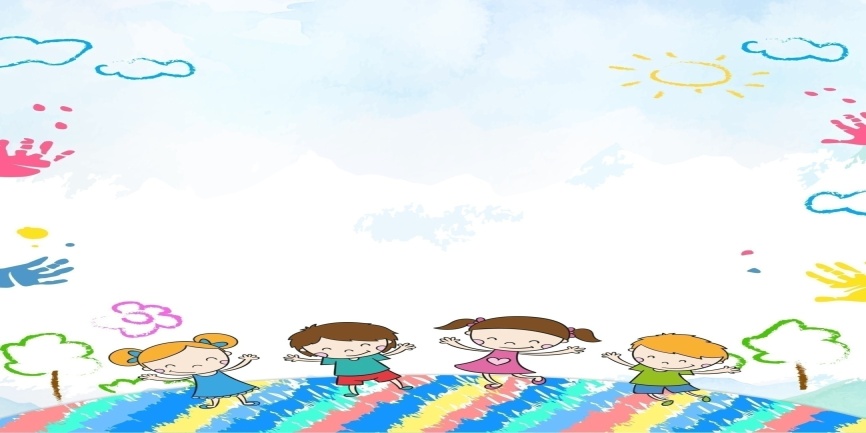 Уделяю  большое внимание нетрадиционной технике рисования. Это необычные методы , которые заставляют детей мыслить, тем самым развивают у дошкольников нестандартное мышление, способствуют творчеству ребёнка и в целом развивают интеллект. «Рисование манной крупой», «рисование ладошками», так же я  в группе провожу выставки рисунков: «Моя  любимая мамочка», «Дом моей мечты», «Моя голубая  планета» и др.
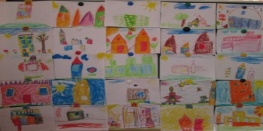 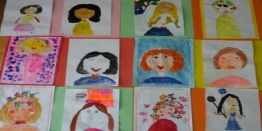 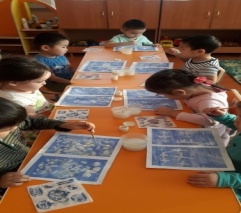 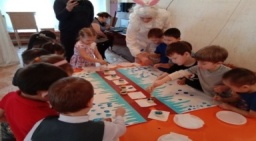 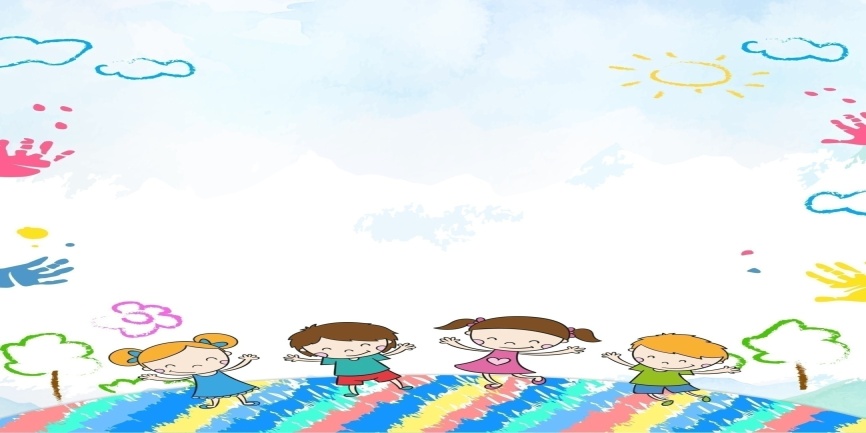 Центр  театрализованной деятельности«Театральная лавка»
Центр театрализованной деятельности помогает мне решать задачи  речевого развития детей, учить их познавать закономерности и особенности родного языка, формировать культуру речевого общения и развивать коммуникативные способности. 
В центре  имеются различные виды театров, пособия, костюмы для инсценировки, дидактические игры. Совместно с детьми играем в сюжетно-ролевые игры.
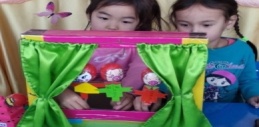 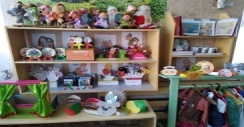 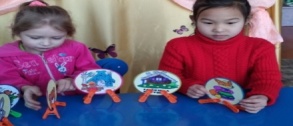 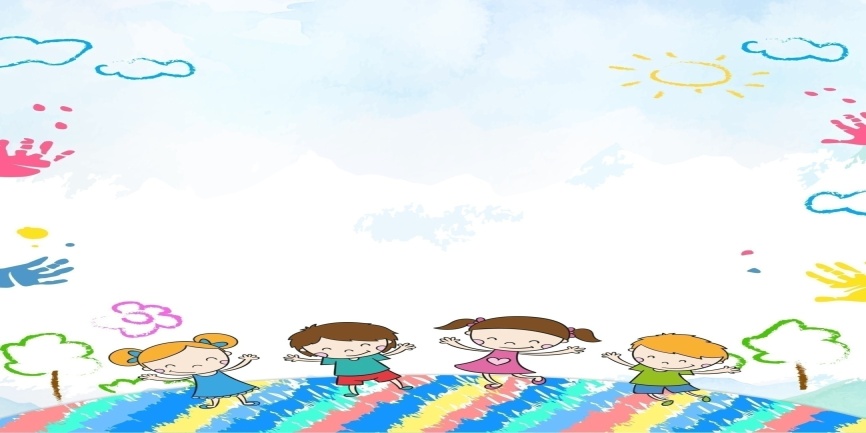 Творческие способности детей  я развиваю, используя такие формы, как:
речевые игры;
 сюжетно-ролевые игры;
 литературные викторины, конкурсы, досуги, развлечения;
 театрализованная деятельность.
Театрализованное представление «Встреча масленицы»
Сказка -драматизация «Лесная аптека»
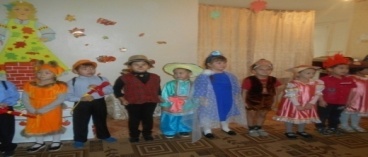 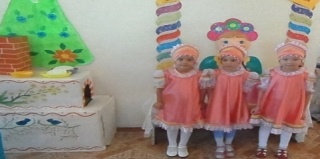 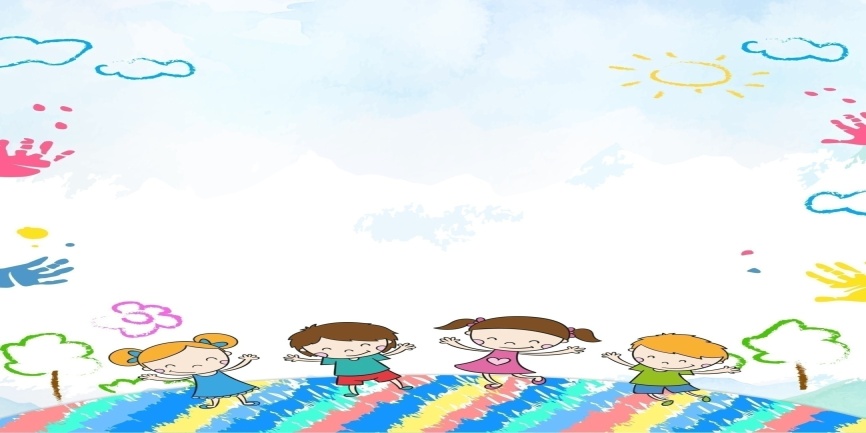 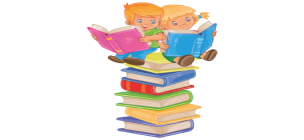 Центр «Речевичок»
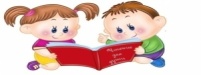 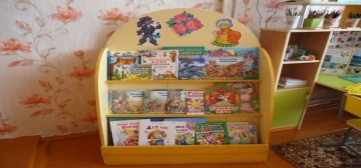 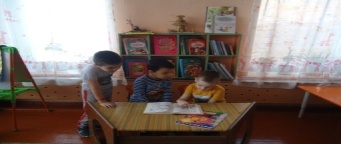 Веду работу по приобщению детей к художественной литературе.  Совместно с родителями пополняем  центр книгами, также изготавливаем маски, костюмы для инсценировок.
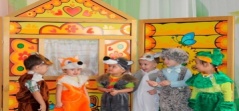 Провожу работу: 
речевые игры; 
беседы по сказкам; 
рисование героев сказок;
инсценировки; 
элементы пересказа; 
мини – викторины; 
выставка  детских рисунков «наши любимые сказки».
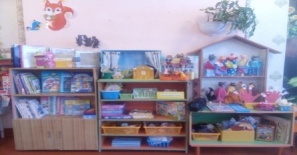 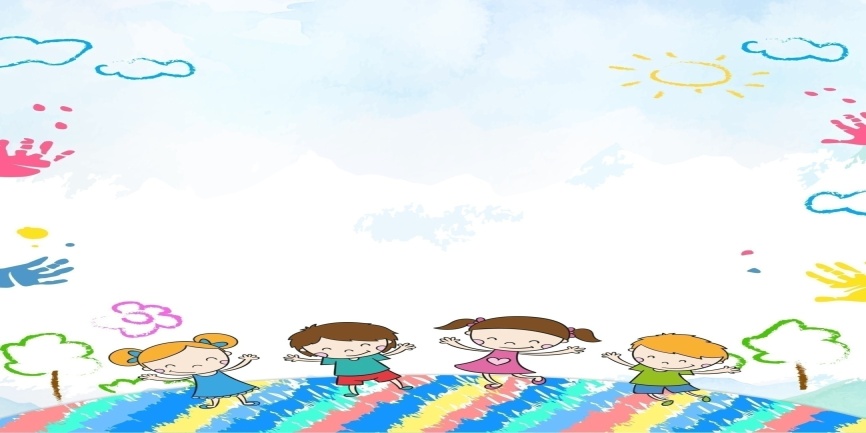 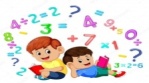 Центр математического развития
Центр  математического развития и занимательных игр оснащен пособиями, логико-математическими играми, счетными палочками, наглядными моделями, символами и др. Овладение дошкольников математическими понятиями открывает перед ними мир количественных, пространственно-временных отношений, учит решать при этом самые разнообразные творческие задачи, а значит формирует активность, самостоятельность мышления, творческое начало детской индивидуальности.
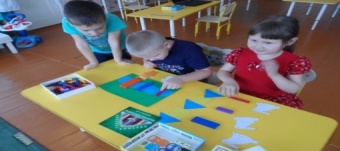 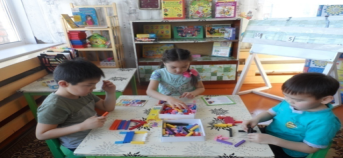 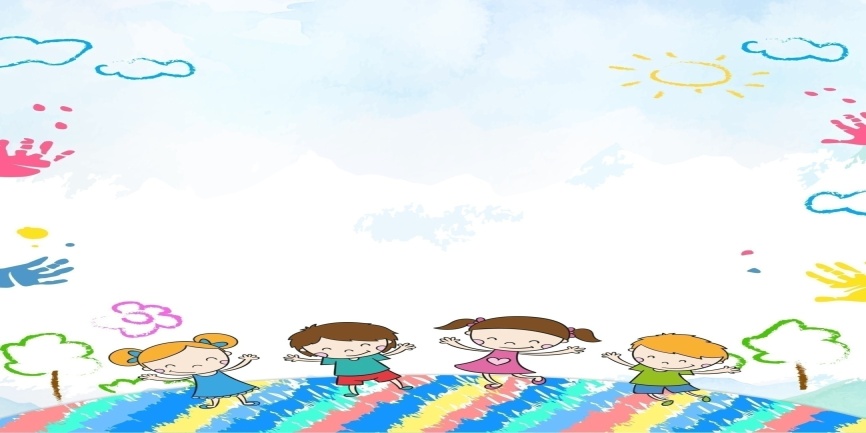 Для выявления математических способностей   использую Логические палочки Кюизенера и блоки Дьенеша, которые являются универсальным дидактическим материалом для развития интеллектуальных способностей и логико - математического мышления детей. Для этого мною созданы картотека игр на развитие логики и мышления, картотека развивающих занятий,  
методические разработки:  «Игры по использованию палочек Кюизенера с детьми», «Игры по использованию блоков Дьюниша с детьми».
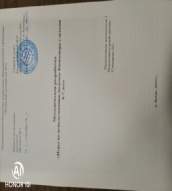 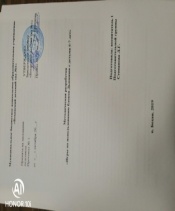 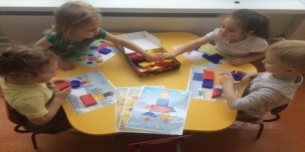 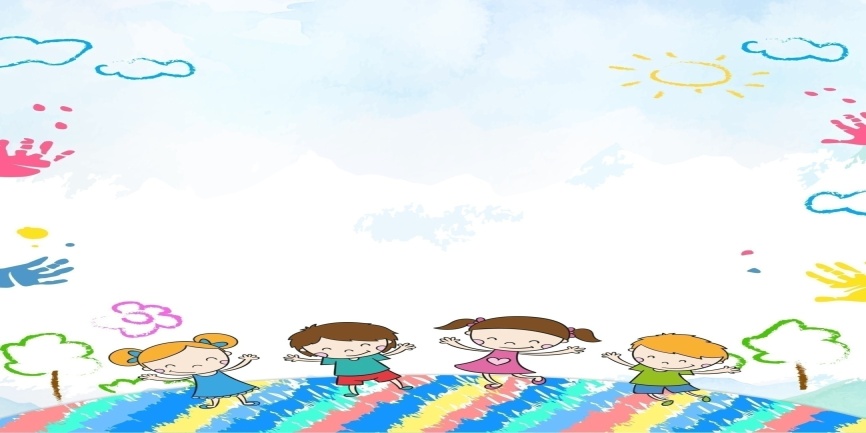 Музыкальный центр  «Весёлые нотки».
Центр музыкального развития – среда эстетического развития, место постоянного общения ребенка с музыкой. Группа оснащена  музыкальными игрушками и инструментами. Здесь дети в танцах, пении, игре на детских музыкальных инструментах учатся создавать художественные образы.
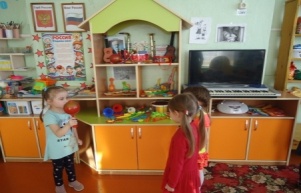 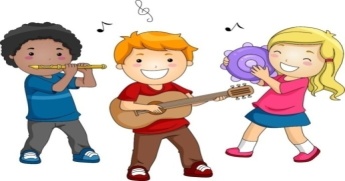 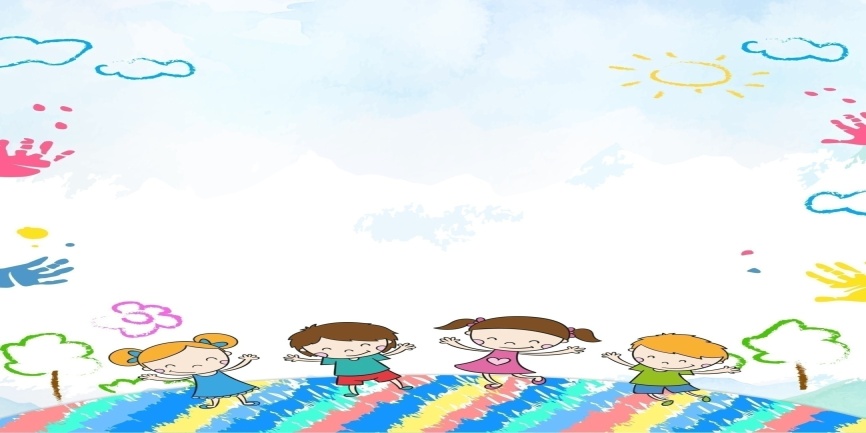 В нашем ДОУ, существует традиция - музыкальный  конкурс для детей и  родителей «ЗВЕЗДОЧКИ ЭСТРАДЫ», где предоставляем  возможность каждому ребенку выявить и раскрыть свои таланты и  способности.
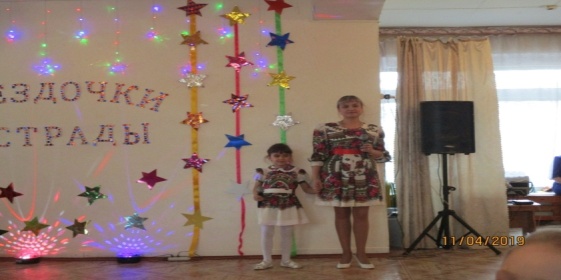 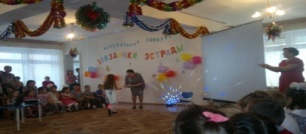 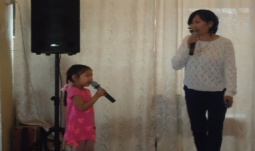 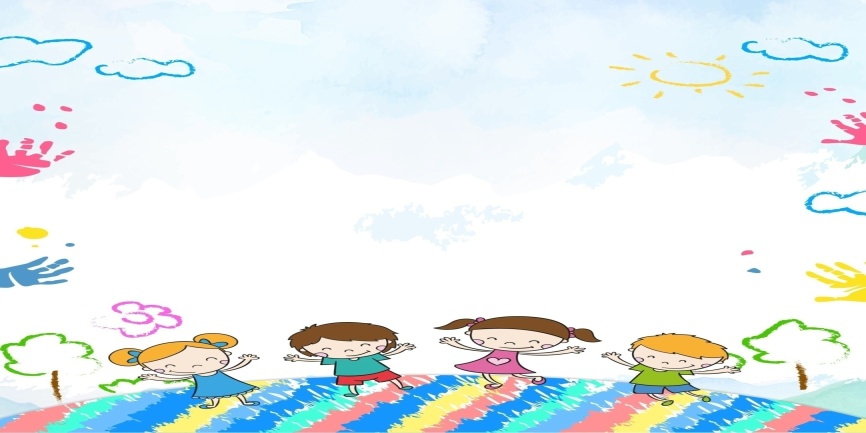 Центр экспериментирования.«Хочу все знать!»
В группе  создана детская  исследовательская лаборатория, которая постоянно пополняется:
природными материалами: листья, песок, земля, семена;
медицинскими материалами: пипетки, колбы, шприцы, мерные ложечки, вата, бинт;
бросовым материалом: пластмасса, кусочки ткани, меха; мука, соль, сода, свечи, фонарики; микроскопы, лупы, магниты.
Занимательные опыты, эксперименты побуждают детей к самостоятельному поиску причин, способов действий, проявлению творчества. В процессе экспериментальных действий дошкольник преобразуют объекты с целью выявить их скрытые существенные связи с явлениями природы. Проводили опыты «От куда берутся мыльные пузыри», «Окрашивание воды».
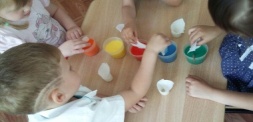 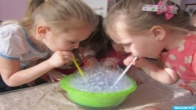 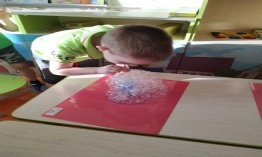 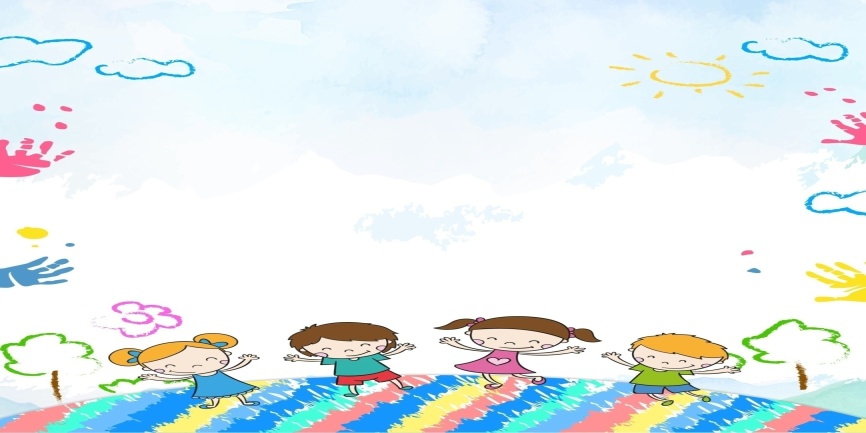 Таким образом, среда, созданная в группе, обеспечивает свободную творческую деятельность детей в соответствии с их желаниями и склонностями. Среда построена таким образом, что дает возможность развивать индивидуальность каждого ребенка, помогает ребенку обнаружить в себе и развить то, что в нем заложено, поэтому-то она и имеет важное значение в его жизни и развитии.
Благодаря проделанной работы в группе, совместно с музыкальным руководителем, инструктором по физической культуре мои воспитанники принимают активное участие в конкурсах, мероприятиях различного уровня: ДОУ, муниципальном, региональном.
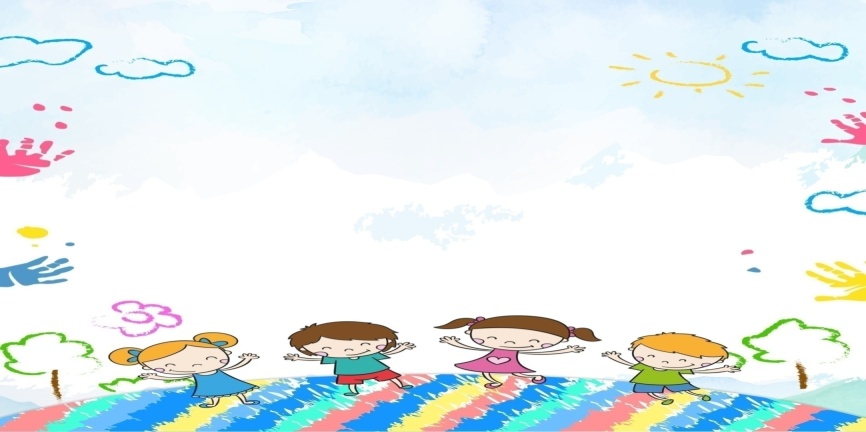 Участие моих воспитанников  на уровне ДОУ
Конкурсы для детей и родителей: «Звездочки эстрады», «Мы любим стихи»; детская познавательная конференция «Планета Знаний», приемственность с МБОУ «Боханская СОШ №1» сказка - драматизация «Лесная аптека».
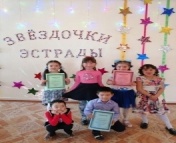 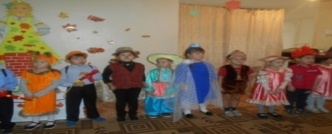 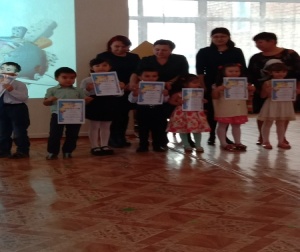 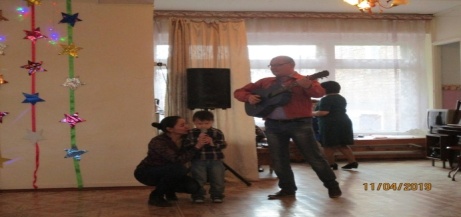 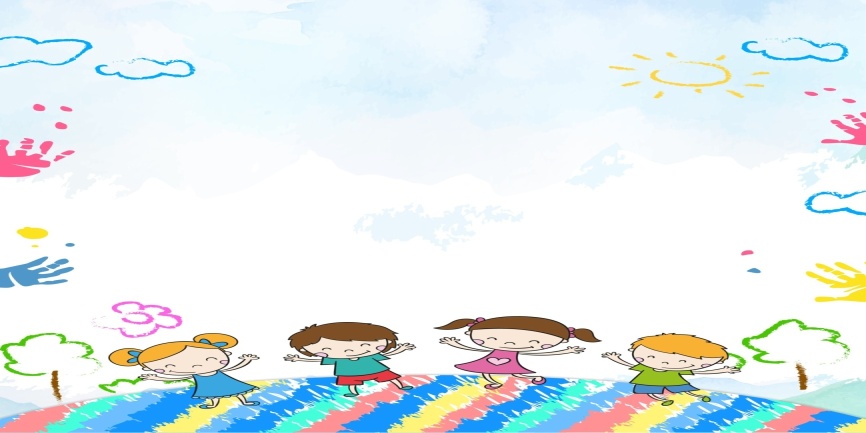 III научно-познавательная конференция «Планета Знаний», уровень ДОУ
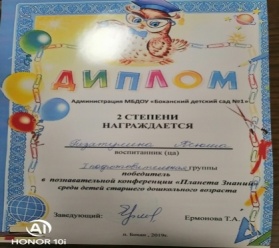 Исследовательский проект«Вторая жизнь пластиковой бутылки».
Гизатулина Ксения– Диплом победителя II степени
2019г.
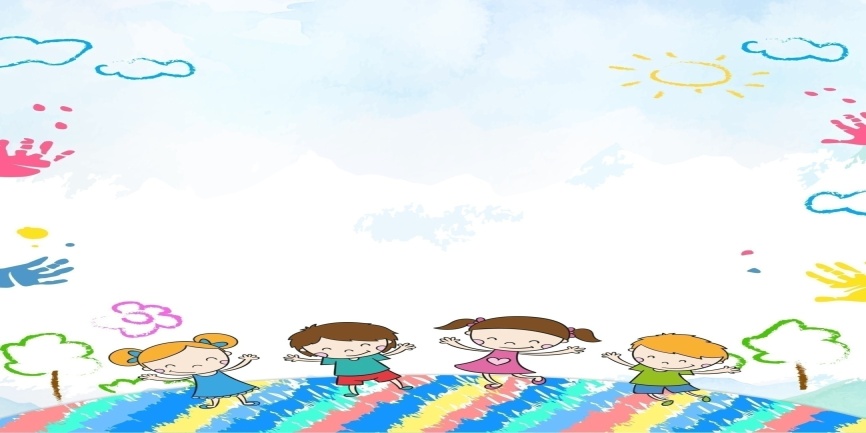 Выступление моих воспитанников на муниципальном уровне
V районный фестиваль робототехники RoboStart
VI  районный фестиваль робототехники RoboStart
Константинов Вова– Диплом победителя I степени.
Машуков Артем – Сертификат, члену команды «Мегатрон»
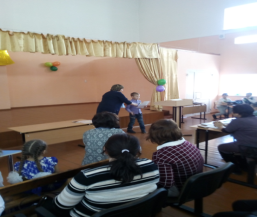 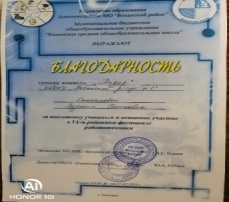 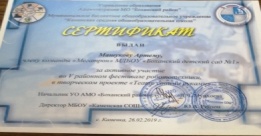 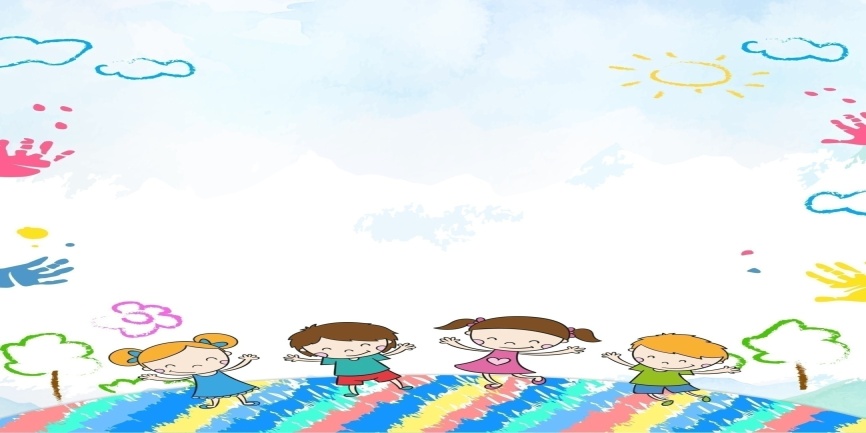 Региональные конкурсы
Окружной конкурс исполнителей песен на родном языке «Поём о Победе вместе»
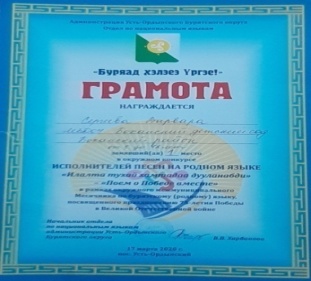 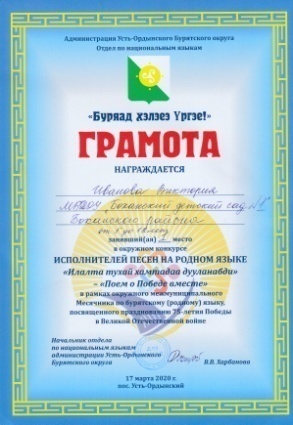 Иванова Вика, 1 место
Сергеева Варя, 1 место